Guidelines for Submitting your Patient Case Study
Your case study must be presented on just one PowerPoint slide in ICF (International Classification of Function) format. The template below provides an example for you to follow, and a template to enter your information. While we prefer cases on a PowerPoint slide, if you are not able to open PowerPoint on your computer, you can provide similar information in the word document format. Please remember that the content needs to fit into one slide, so please do not decrease the font to put much more information on.
Your case study should contain the pertinent information relevant to the question(s) being raised with the group. It need not be a full history / examination etc. It may be a brief account of a particular observation / abnormal investigation / specific treatment issue leading to a question(s) etc. See the next slide for further details.
Your submission must not contain patient identifiable information, and content should relate to the session topic. We kindly ask you not to present cases about yourself or family members.
As we have an international audience, please avoid abbreviations, and use the generic and not the trade names of medications and medical devices. 
Your presentation should last no more than 10 minutes, to allow for 10 to 15 minutes of discussion. 
You may run your own presentation, or we will run it for you from our hub whilst you speak over them and guide us forward. 
Please email your case study to echoamerica@ehlers-danlos.com at least 2 days prior to the session.
Please ensure you complete the ‘Case Study Disclosure Form’ by going to the following link: https://forms.office.com/r/xXJCynugg4.
Once you have prepared your presentation, please delete this slide and the next slide
so that the presentation starts from the slide titled ‘Case Presentation’.
Age             Gender            Ethnicity
Management strategies (what is going well/challenges)



Discussion points
Presenting problem/s: 

 

Key past history:
EXAMPLE
BODY STRUCTURE
IMPAIRMENTS
ACTIVITY LIMITATION 
FUNCTION
PARTICIPATION
Struggling at school and sometimes not going to school

Struggling to interact / socialise with children.
Leg pain – VAS 3/10-8/10
Weak quadriceps and calf muscles
Hypermobile - Beighton Score 7/9 + hips & shoulders, all fingers
Poor balance, clumsy
Everted ankles  and flat feet
Persistent leg pain especially at night (worse after activity)
Tired – not sleeping well
Tummy pains – constipated
Night wetting – enuresis
Struggling with running
Struggles with throwing and catching
Unable to hop or skip
Unable to ride a bike
Struggling  with pencil skills and dressing
ENVIRONMENT FACTORS
PERSONAL FACTORS
Mum has chronic pain 
Older helpful sister
Dad works late – stressful job
Low confidence/ self esteem
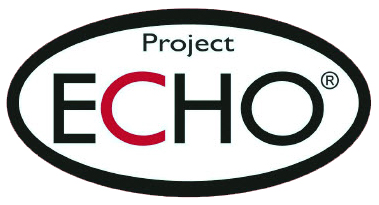 Case Report Presentation
Please send completed case presentation form to:
echoamerica@ehlers-danlos.com
Case Number: (to be completed by EDS ECHO Staff  e.g. 001/1A or 001/1B etc.)



Case Presenter Name:


Case Presenter Role:



Patient’s Age:				Patient’s Gender:
Age             Gender            Ethnicity
Management strategies (what is going well/challenges)



Discussion points
Presenting problem/s: 

 

Key past history:
BODY STRUCTURE
IMPAIRMENTS
ACTIVITY LIMITATION 
FUNCTION
PARTICIPATION
ENVIRONMENT FACTORS
PERSONAL FACTORS